11. 9. 2019
Zákon o Státní službě a trh práce
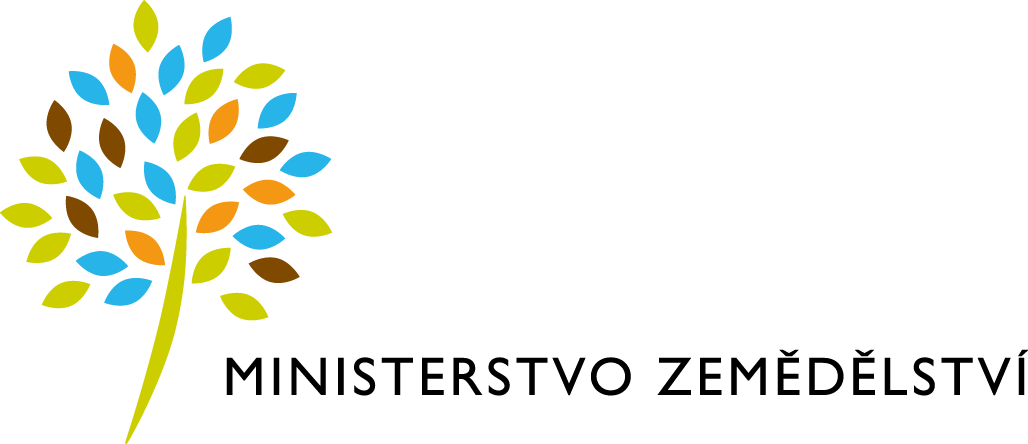 Zdeněk kadleczástupce státního tajemníka v ministerstvu zemědělství
[Speaker Notes: Vyjděte prosím z tohoto titulního snímku, který je přímo v prezentaci – přepište název, podnázev (autora) a datum prezentace dle potřeby, vyměňte případně titulní fotografii, a to buď přes pravé tlačítko myši Změnit obrázek, nebo obrázek smažte a vložte nový pomocí ikony uprostřed zástupného symbolu pro vložení obrázku. Klikněte na nově vložený obrázek a přeneste jej do pozadí přes Nástroje obrázku / Formát / Přenést dál / Přenést do pozadí. Některé objekty, jako logo, hnědá horizontální linka a černá svislá linka, jsou proto umístěny přímo na snímku (jinak by byly překryty velkým obrázkem, neboť objekty vložené v šabloně se stávají její pevnou součástí a nelze měnit jejich velikost, umístění ani vrstvu). Pokud byste vložili titulní snímek jako nové rozložení, bylo by třeba logo, horizontální a svislou linku nakopírovat ze vzorové prezentace (po vložení se umístí na správnou pozici). Lépe je ovšem využít výše zmíněný postup, který je výměnou za to, že titulní fotografie zůstane měnitelná vzhledem k možnostech a omezením PowerPointu.]
Trh práce
Trh práce = pomyslný prostor, kde dochází ke střetu nabídky pracovních sil a poptávky ze strany zaměstnavatelů
Nabídka pracovních sil – pracovní síla = člověk se svými schopnostmi, předpoklady a kvalifikací
Poptávka zaměstnavatelů = potřeba zaměstnavatele obsadit volné místo pracovní silou se schopnostmi, předpoklady a kvalifikací odpovídající atributům daného místa
Zaměstnanci ve služebním poměru podle zákona o státní službě jako součást  trhu práce v české republice
Ekonomicky aktivní osoby celkem (zaměstnaní + nezaměstnaní)		5 415 000
Zaměstnanců celkem					5 294 000
Počet zaměstnanců veřejné správy 				635 000		
Zaměstnanci ministerstev, státních úřadů a dalších organizačních složek státu a jejich příspěvkových organizací 				470 000
Učitelé						183 000
Nepedagogičtí pracovníci				  64 000
Osoby ve služebním poměru příslušníků bezpečnostních sborů		  64 500
Vojáci z povolání					  25 600
Počet úředníků					150 000
Úředníci územních samosprávných celků			  80 000
Státní úředníci					  70 000
Zaměstnanci ve služebním poměru podle zákona o státní službě	  64 900
Z toho představení				    9 000
Státní zaměstnanci, kteří nejsou představenými		  55 900
Údaje získány z Analýzy zaměstnanosti Ministerstva práce a sociálních věcí za rok 2018 a informačního letáku Ministerstva financí Státní rozpočet v kostce
Vytvoření segmentu na trhu práce podle služebního zákona
Zákon č. 210/2002 Sb., o službě státních zaměstnanců ve správních úřadech a o odměňování těchto zaměstnanců a ostatních zaměstnanců ve správních úřadech (služební zákon)
Kariérní systém
Princip definitivy (osoba, která je přijata do státní služby, pokud nespáchá správní delikt má právo ve službě setrvat)
Příprava na službu – výběrové řízení k přípravě na službu
Teprve po ukončení přípravy na službu složení úřednické zkoušky a jmenování do služby
Služební slib
Speciální povinnosti státních zaměstnanců oproti zaměstnancům v pracovním poměru
Omezení některých práv státních zaměstnanců
Kárná odpovědnost
Zabezpečení státních zaměstnanců + další instituty ke zvýšení atraktivnosti služebního poměru
Odchodné při vzniku nároku na starobní důchod + příspěvek k důchodu
Plat při dočasné neschopnosti při výkonu služby
Příplatek za službu – 25 % platového tarifu
Příplatek za výchovu čekatele
Služební volno k individuálním studijním účelům
Vzhledem k odkládání účinnosti zákona nebylo nikdy ověřeno, jak by byla množina státních zaměstnanců naplňována a jak by docházelo k horizontální i vertikální migraci uvnitř ní – v rámci daného segmentu trhu práce.
Specifika nového segmentu trhu práce podle zákona o státní službě
Zákon č. 234/234 Sb., o státní službě
Do kariérního systému včleněno více prvků z meritního job systému již při vstupu na daný segment trhu práce
požadavek vysokého stupně kvalifikace – 
požadavek stupně vzdělání bez možnosti výjimek, 
zaměření vzdělání, 
jazyková vybavenost apod.
Většinu požadavků nutno splnit před vstupem do služby, čekatelství zrušeno
Množina státních zaměstnanců naplňována přímo vznikem služebního poměru
Omezeny instituty ke zvýšení atraktivity služebního poměru
Zrušen výsluhový příspěvek a příspěvek k důchodu
Zrušen příplatek za službu a příplatek za výchovu čekatele
Neposkytován plat při dočasné neschopnosti k výkonu služby – návrat k plnění ze sociálního pojištění
Služebním úřadem neposkytována úhrada celého pojistného na všeobecné zdravotní pojištění
Řada zvýhodnění oproti pracovnímu poměru stále zůstala
Povinnosti podle služebního zákona zachovány
Atributy omezující konkurenceschopnost služebního poměru vůči ostatním segmentům trhu práce
Pozice zaměstnance státu není společensky dostatečně uznávanou profesí
Pozice státních úředníků vnímána ještě kritičtěji
Úroveň odměňování není výrazně vyšší, než ve mzdové oblasti – v podnikatelské sféře
Oproti pracovnímu poměru je státní zaměstnanec ve služebním poměru vázán více povinnostmi
Veřejnoprávní charakter služebního poměru omezuje možnost dohody mezi služebním úřadem a státními zaměstnanci o zaměstnaneckých benefitech nad rámec zákonem vymezených možností.
Významným atributem rigidity je systemizace – nutno však vnímat jako objektivní skutečnost, která má v systému svoje důvody
Uzavřenost systému – zejména na pozice představených vyšších stupňů řízení
Zdlouhavá přijímací procedura
Výběrová řízení trvají i několik měsíců, oproti počátkům implementace zákona o státní službě doby se celkově podařilo výrazně zkrátit
Omezení možnosti přijetí do služby na pozici představených na vyšších stupních řízení
Situace se zlepšila po poslední provedené novele zákonem č. 35/2019 Sb.
Nedostatečná flexibilita migrace uvnitř systému státní služby
Vertikální migrace
Postup na vyšší pozice představených je nutné absolvovat v jednotlivých krocích po jednotlivých stupních řízení
Horizontální migrace
Bez výběrového řízení je možný přechod na služební místo pouze v rámci stejného služebního úřadu nebo v rámci soustavy služebních úřadů
Jistota stability služebního poměru je zeslabována i snahou o uplatňování prvků systému „kořistní služby“ (ten, kdo vyhrál ve volbách má nárok na všechna místa ve státní správě)
Přístupy, resp. zažité principy a systémová omezení bránící flexibilitě uvnitř systému státní služby
Velká roztříštěnost oborů služeb (před novelou 2019 celkem 79, nyní 63)
Přiřazování velkého počtu oborů služeb jednotlivým služebním místům v rámci systemizace
To samé platí i pro určování zaměření vzdělání
Neochota zařazovat na služební místa/jmenovat na místa představených státní zaměstnance zařazené mimo výkon služby z organizačních důvodů
Po letošní novele zákona o státní službě již ztrácí relevanci kritika dlouhé roční periody služebního hodnocení.
Lze pochopit touhu po vlastním výběru nového zaměstnance, ale skutečně znamená, že naši předchůdci vybrali špatně?
Mimo výkon služby z organizačních důvodů není státní zaměstnanec zařazen kvůli nedostatečnému plnění služebních úkolů.
Je v rámci služebního úřadu dostatečně známa informace o potřebě obsadit volné/uvolňované služební místo před vypsáním výběrového řízení?
Opravdu je důvodem oznámení volného služebního místa do ISoSS až těsně před vyhlášením výběrového řízení skutečnost, že se vše administruje tak rychle, že se výběrové řízení vypisuje téměř současně s uvolněním místa?
Je skutečně odvolaný představený rizikovým faktorem v rámci dalšího působení ve stejném služebním úřadu?
cílový stav při modelování základních principů státní služby – přesouvání kvalifikovaných odborníků napříč systémem s využitím jejich profesního potenciálu
Systém doplňkových služebních míst je daleko složitější než dělení pracovních úvazků v pracovním poměru.
Přeložení na jiné služební místo není nástrojem ke „zmizení“ nepohodlného zaměstnance – tento způsob vnímání daného druhu změny služebního poměru sekundárně často vytváří nedůvěru i pro zařazení na jiné služební místo.
Novela pomohla
Novelizace zákona o státní službě provedená v roce 2019 výrazně otevřela prostor pro zvýšení flexibility na trhu práce státních zaměstnanců
Deklarované cíle novely lze považovat za naplněné
zvýšit profesionalizaci, 
otevřít státní službu širšímu okruhu osob – vstup odborníků z různých oblastí činnosti na místa představených, 
umožnit bezprostředně reagovat na změnu výkonu státní služby (sem možno zařadit i změnu systému služebního hodnocení)
Snížen počet kol výběrových řízení – zvýšení rychlosti a snížení administrativní náročnosti výběrových řízení
Výběrová řízení na místa představených otevřena ve druhém kole žadatelům, kteří jsou odborníky i v jiných oblastech, včetně ryzího komerčního sektoru
podmínka výkonu správních činností (nebo činností obdobných) po stanovenou dobu zachována od úrovně ředitele odboru
Možnost migrace bez výběrového řízení (zařazení na jiné místo, jmenování představeného na stejný nebo nižší stupeň řízení ve stejné nebo nižší platové třídě) i v rámci soustavy služebních úřadů
Možnost kariérního postupu v návaznosti na výsledek služebního hodnocení – 2 x po sobě klasifikován vynikající výsledek => možnost zařazení do vyšší platové třídy (v rámci stejného oboru služby, téhož služebního úřadu či soustavy služebních úřadů)
Průlom do výjimky ze vzdělání – 
státní zaměstnanec se středním vzděláním s maturitou v 9. platové třídě může být zařazen do 10. platové třídy (vyšší odborné vzdělání)
státní zaměstnanec svyšším odborným vzděláním v 10. platové třídě může být zařazen do 11. platové třídy (min. bakalářský studijní program)
Opět omezeno na stejný obor služby, týž služební úřadu či soustavu služebních úřadů a podmíněno vynikajícími výsledky služebního hodnocení 2 x po sobě a dobou výkonu služby nejméně 4 roky.
Co může dále pomoci?
Důsledně se naučit postupovat podle možností otevřených poslední novelizací zákona o státní službě včetně využívání zařazení zaměstnance na jiné služební místo a jmenování představeného bez výběrového řízení
Raději podporovat kariérní postup a rychle přesunem obsadit služební místo, kde je potřeba plnění služebních úkolů naléhavější a výběrovým řízením obsazovat nižší pozice, nebo uvolněná místa
Státní zaměstnanci zařazeni mimo výkon služby z organizačních důvodů mohou být první volbou pro zařazení na volné služební místo
zařazení mimo výkon služby není půlroční dovolenou
zařazení mimo výkon služby z organizačních důvodů není čekacím obdobím na výplatu odbytného
možná by pomohla možnost jednoduššího uzavřeného výběrového řízení v případě, že podmínky pro zařazení splňuje více zaměstnanců
povinná účast zaměstnanců zařazených mimo výkon služby ve výběrových řízeních na místa, na která splňují podmínky pro zařazení?
Preference výběrových řízení nemá vždy opodstatnění – již se vytvořila skupina „profesionálních žadatelů“ a prezentace žadatelů vždy neodráží jejich skutečné předpoklady.
Personalista – zprostředkovatel?
Rezignace na formu správního řízení cestou není, je však možno přemýšlet o dalším zjednodušování procedury, resp. dávat pozor, aby se dalšími novelizacemi procedura nekomplikovala
O možných postupech podle zákona o státní službě musí vědět každý představený.
Jiné nápady?
DĚKUJiZA POZORNOST
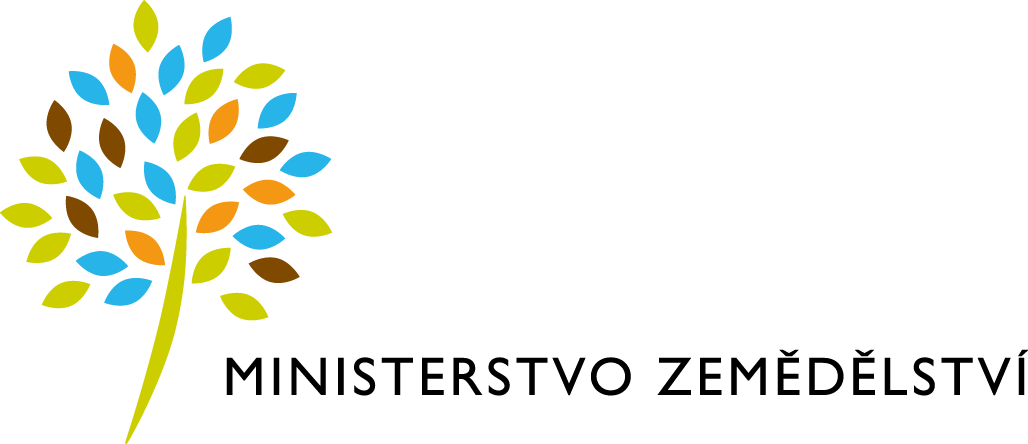 Kontakt:  Zdeněk Kadlec, Zdenek.Kadlec@mze.cz, telefonní číslo 221814562
[Speaker Notes: Vyjděte prosím z tohoto závěrečného snímku, který je přímo v prezentaci – upravte texty dle potřeby, vyměňte případně podkladovou fotografii, a to buď přes pravé tlačítko myši Změnit obrázek, nebo obrázek smažte a vložte nový pomocí ikony uprostřed zástupného symbolu pro vložení obrázku. Klikněte na nově vložený obrázek a přeneste jej do pozadí přes Nástroje obrázku / Formát / Přenést dál / Přenést do pozadí. Toto řešení zachovává možnost výměny podkladového obrázku – více viz poznámka u titulního snímku.]